CGM 402 – OKUL DIŞI ÖĞRENME ORTAMLARI
Prof. Dr. Aysel KÖKSAL AKYOL
Okul dışı Öğrenme Ortamları Çocuğun Gelişimini Nasıl Destekler?
Sohbet bölümünden yazabilirsiniz.
Bir kağıda yazıp ekrandan gösterebilirsiniz.
Sözsüz anlatabilirsiniz?
Siz nasıl anlatmak isterseniz 
Gönüllü bir kişi söylenenleri not aslın 
Gönüllü bir kişi sohbetten yazılanları not alsın 
Gönüllü bir kişi diğer yöntemlerle söylenenleri not alsın 
OKUL DIŞI ÖĞRENME ORTAMLARININ ÇOCUĞUN GELİŞİMİNE ETKİSİ
Bütünsel olarak etkisi mevcuttur.

Her gelişim alanı ayrı şekilde desteklenir
OKUL DIŞI ÖĞRENME ORTAMLARININ ÇOCUĞUN GELİŞİMİNE ETKİSİ
MOTOR GELİŞİM
	
	Hareket imkanı
	Hem küçük kas 
	Hem büyük kas ayrı ayrı
	Doğal ortam, doğal engeller
OKUL DIŞI ÖĞRENME ORTAMLARININ ÇOCUĞUN GELİŞİMİNE ETKİSİ
BİLİŞSEL GELİŞİM
	
	Bireysel Aktiviteler
	Grup Aktiviteleri
	Düşünme-Algı-Analiz-Sentez
	Üç Boyutlu bakış açısı
OKUL DIŞI ÖĞRENME ORTAMLARININ ÇOCUĞUN GELİŞİMİNE ETKİSİ
SOSYAL DUYGUSAL GELİŞİM
	
	Toplumsal Kurallar-Normlar
	Problem çözme becerileri
	Kişilerarası ilişkiler
	Orta yol bulma…………
OKUL DIŞI ÖĞRENME ORTAMLARININ ÇOCUĞUN GELİŞİMİNE ETKİSİ
DİL GELİŞİMİ

	Yeni kelime edinimi
	Kişiler arası iletişimin sıklığı
	Soru sorma
	Cevap verme
OKUL DIŞI ÖĞRENME ORTAMLARININ ÇOCUĞUN GELİŞİMİNE ETKİSİ
ÖZBAKIM BECERİLERİ

	Günlük yaşam becerileri
	Erteleme davranışı
	……..
Bu günlük bu kadar 
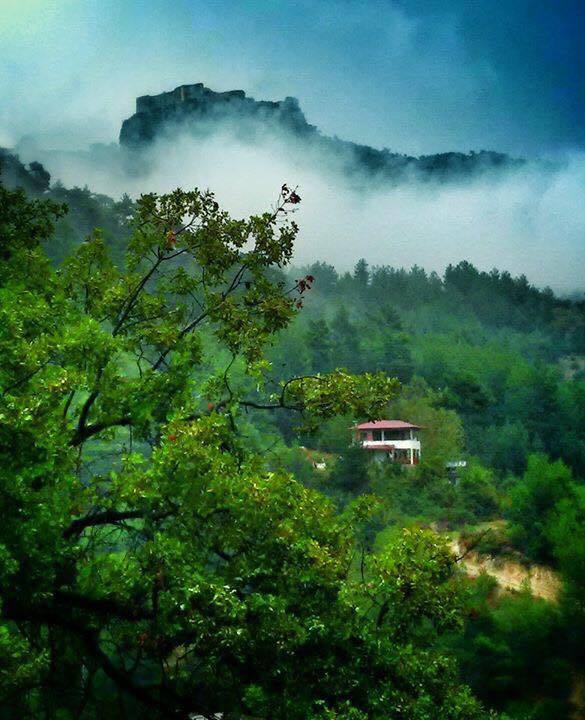